Higgs, Whole_250317, endcap, 2000 files, 10BX:
Higgs, Whole_250317, endcap, 10 files, 10BX:
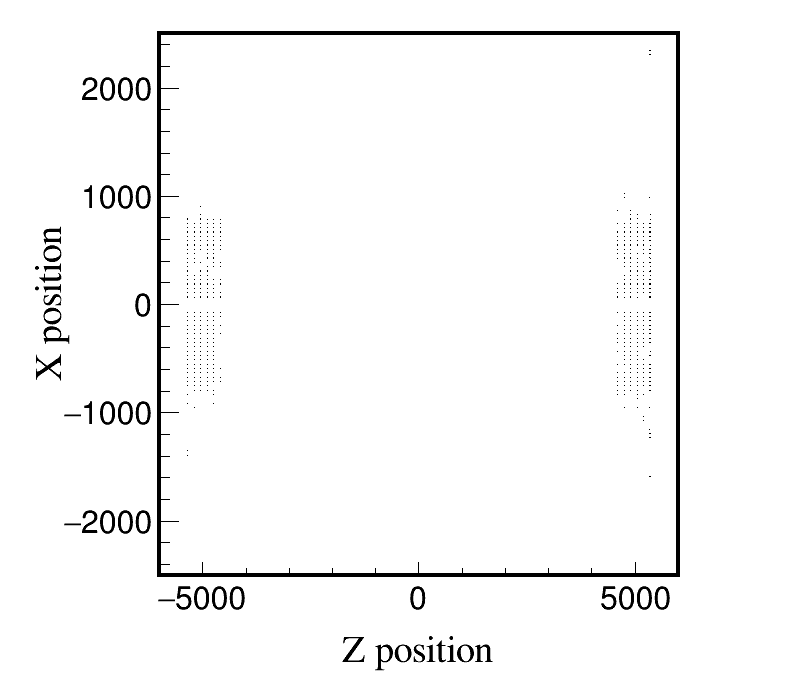 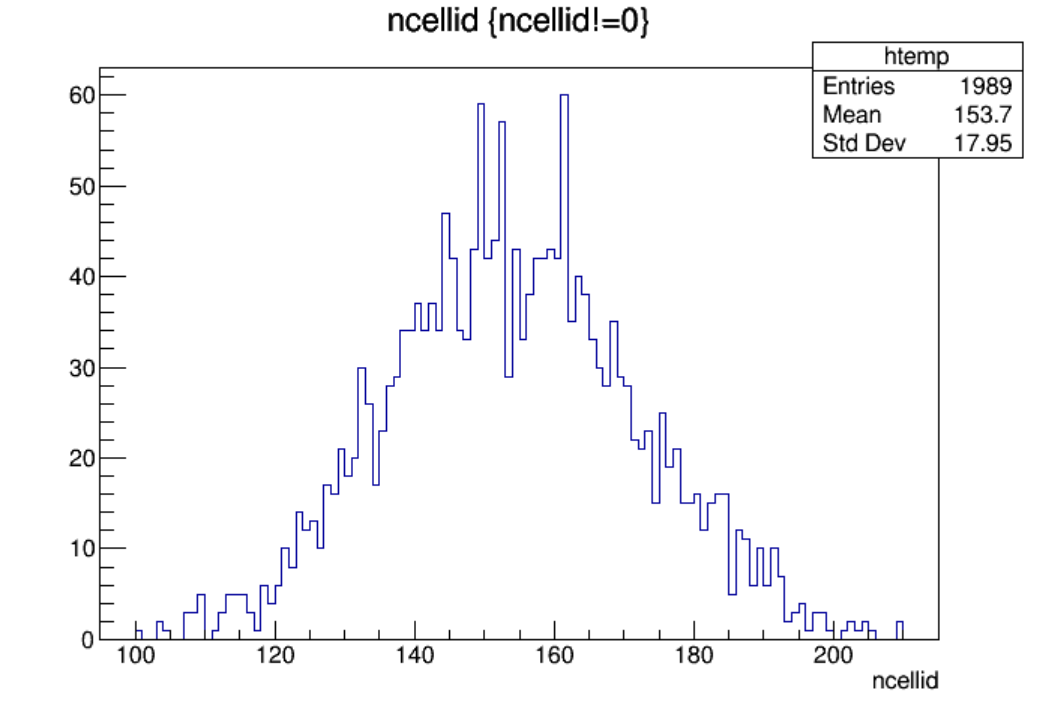 Distribution of ncellid
Max ncellid: 209
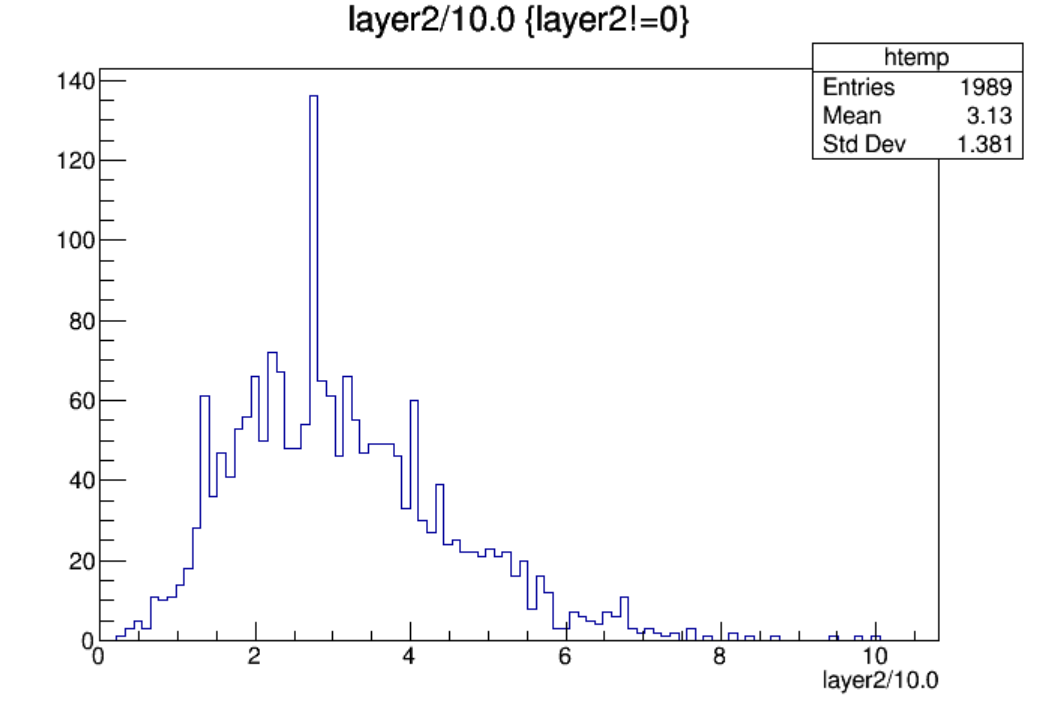 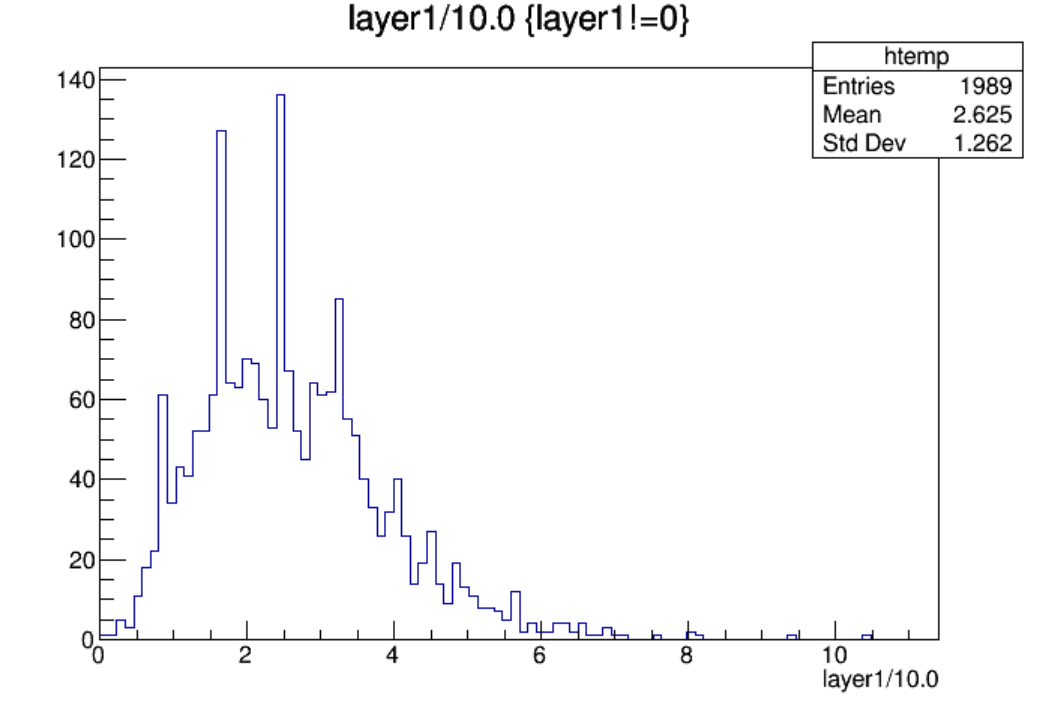 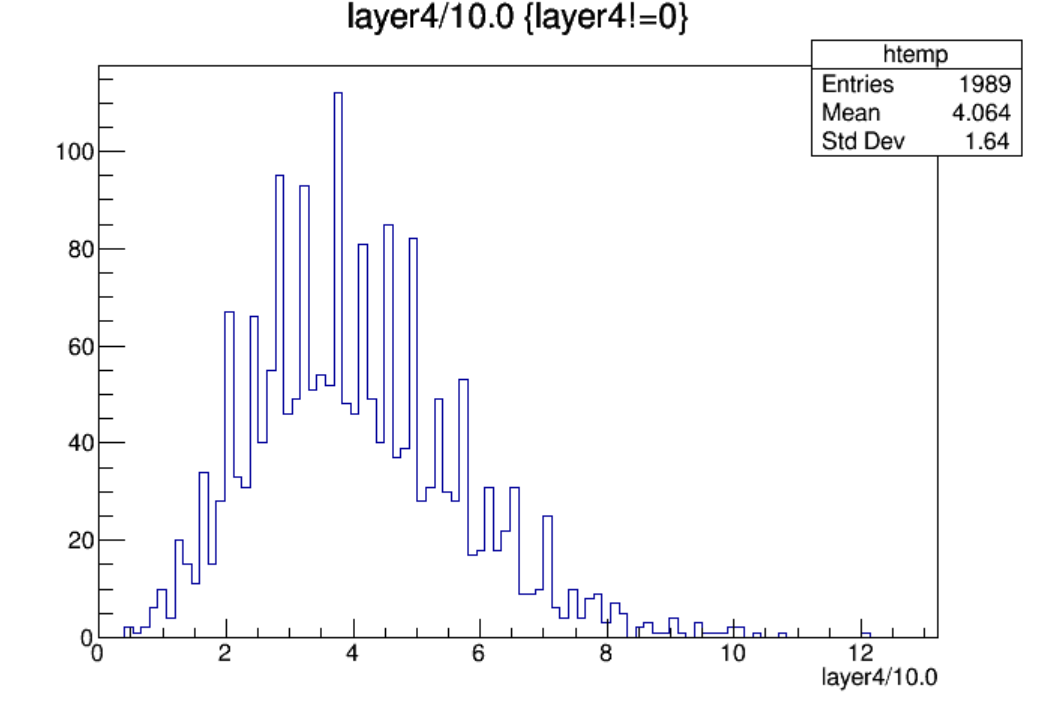 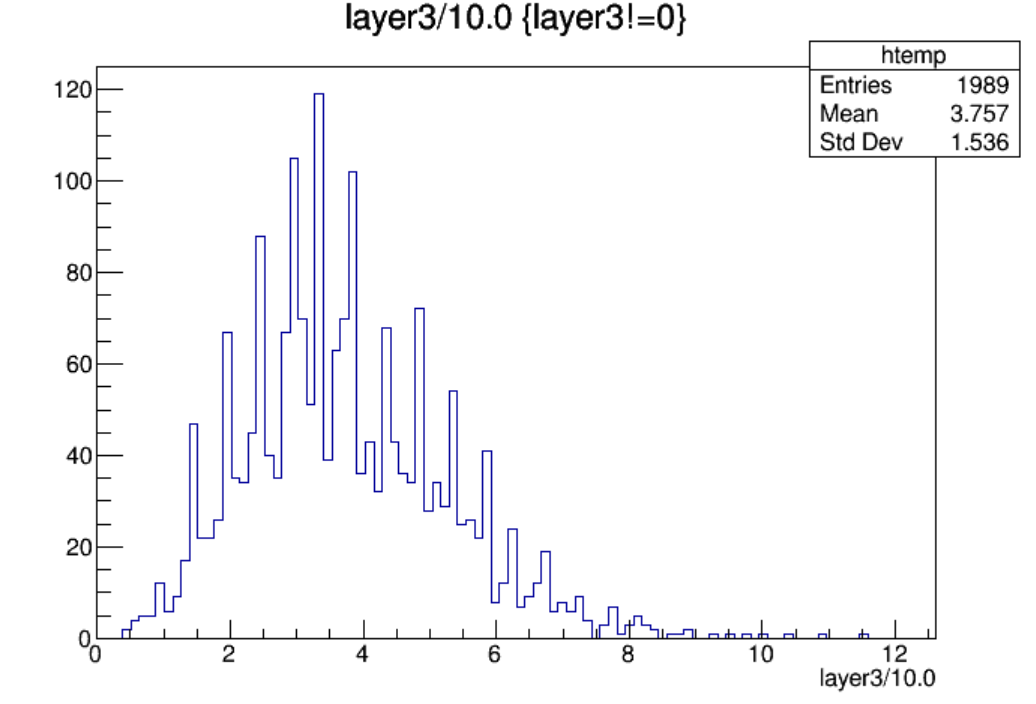 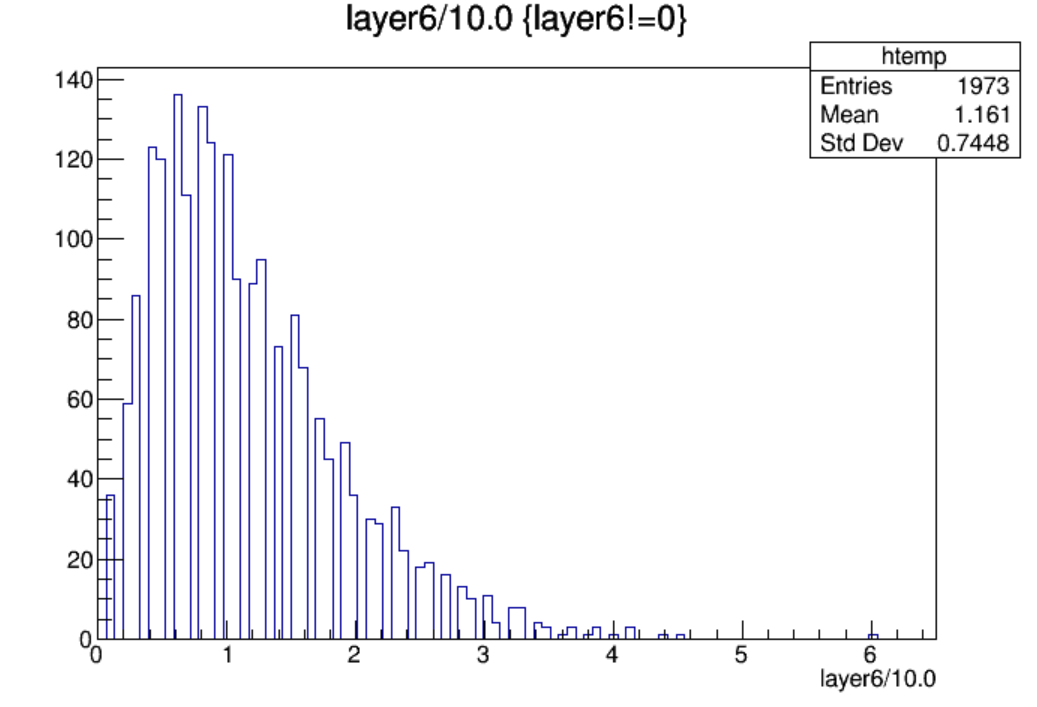 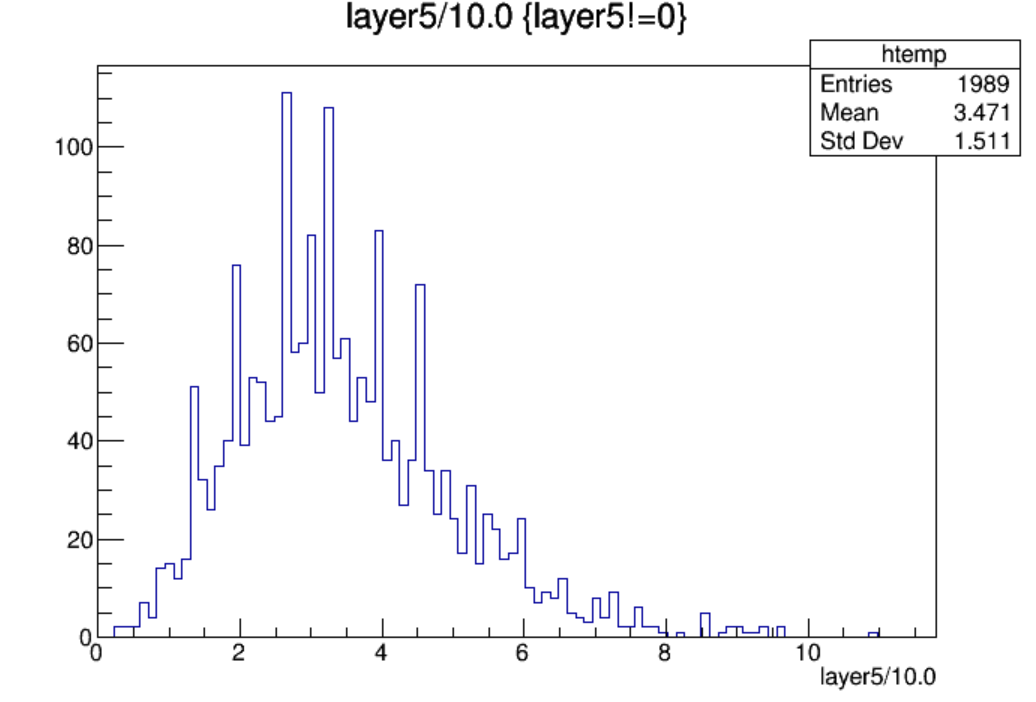 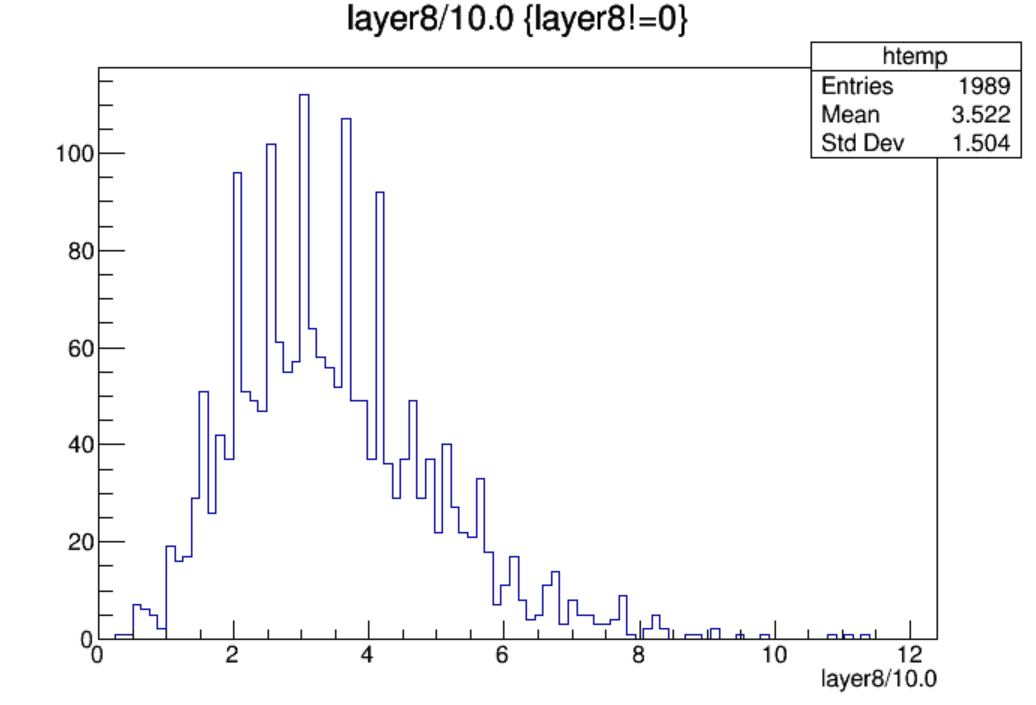 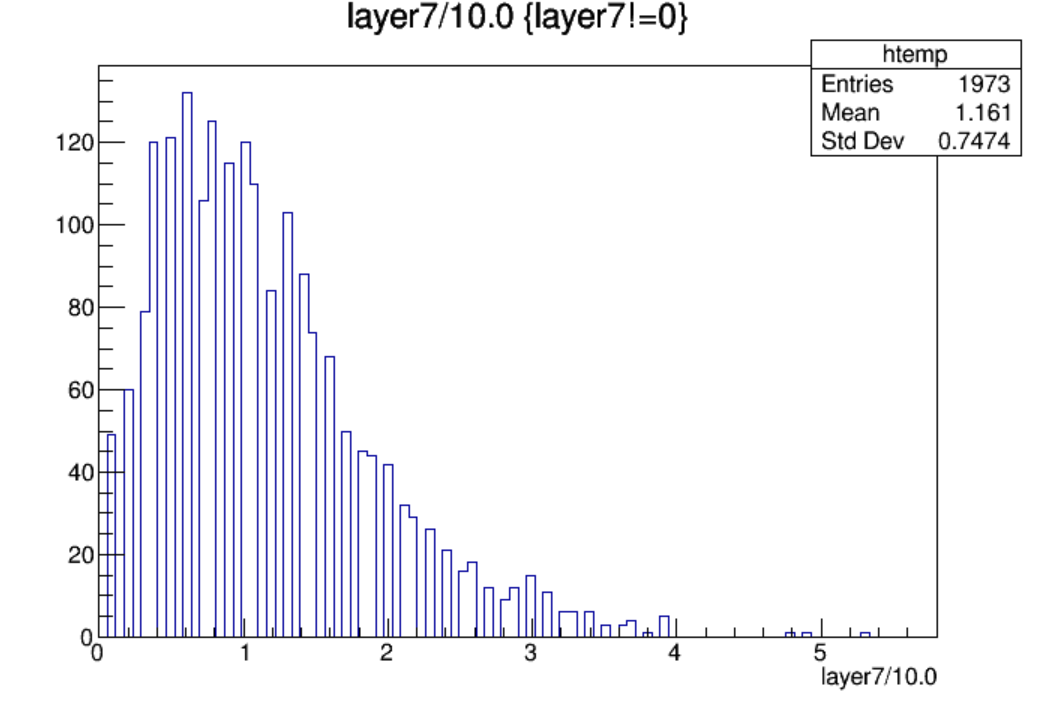 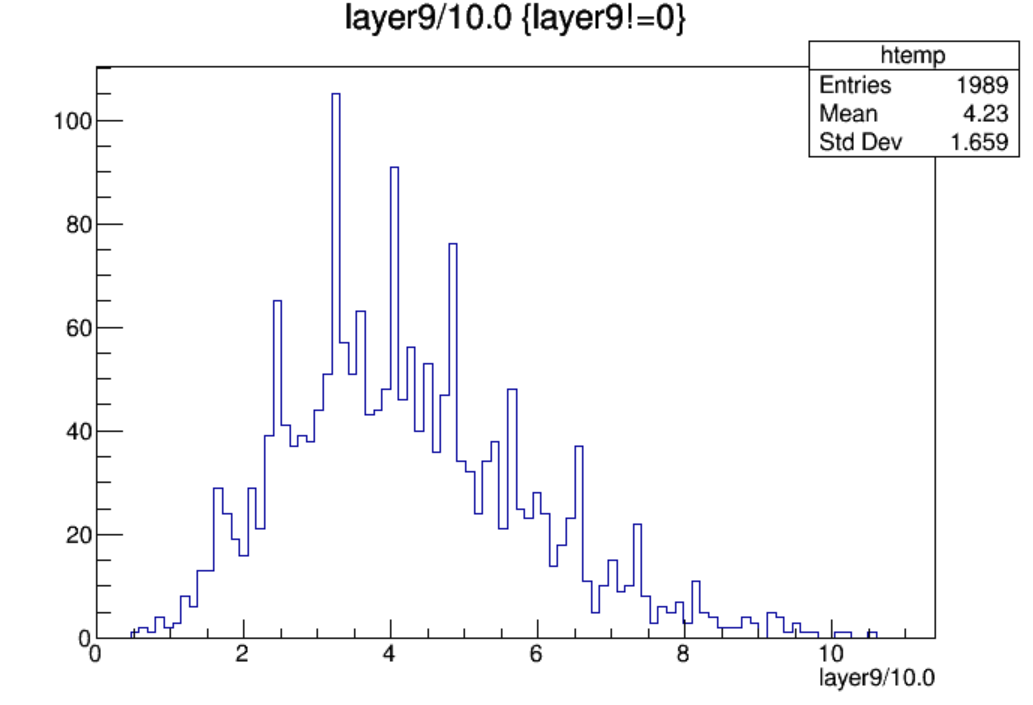 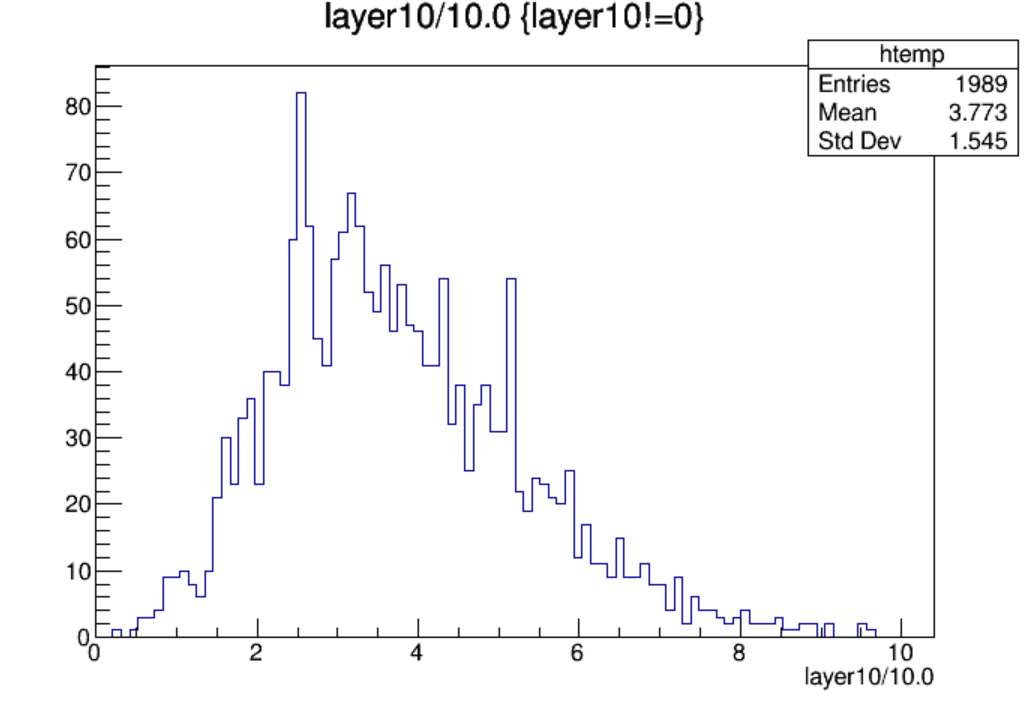 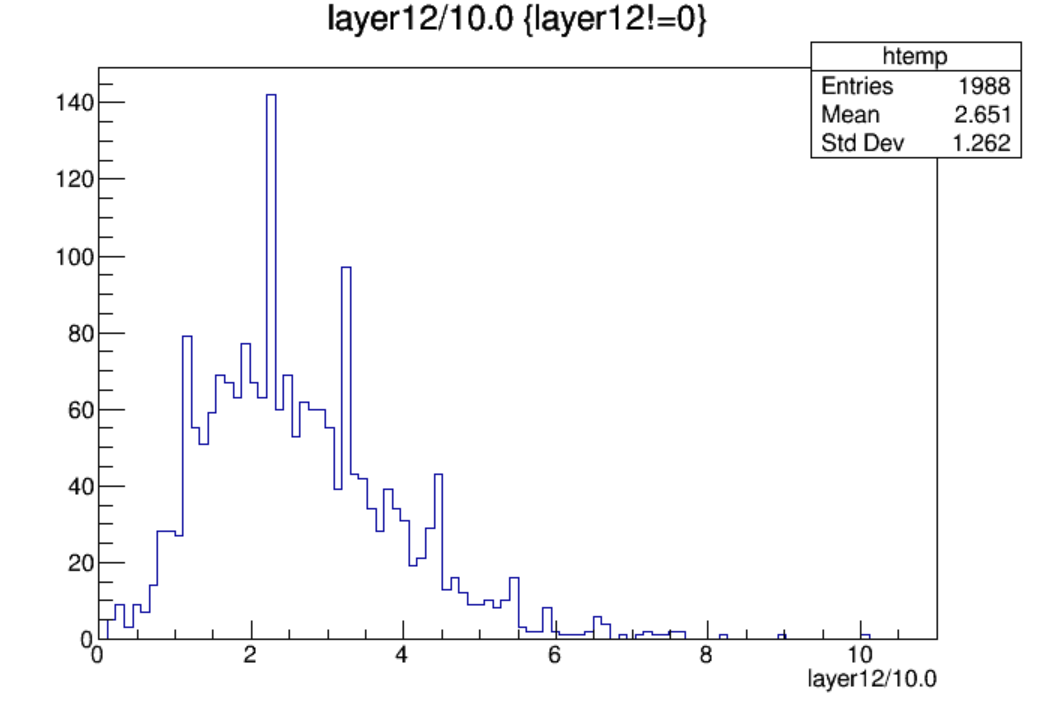 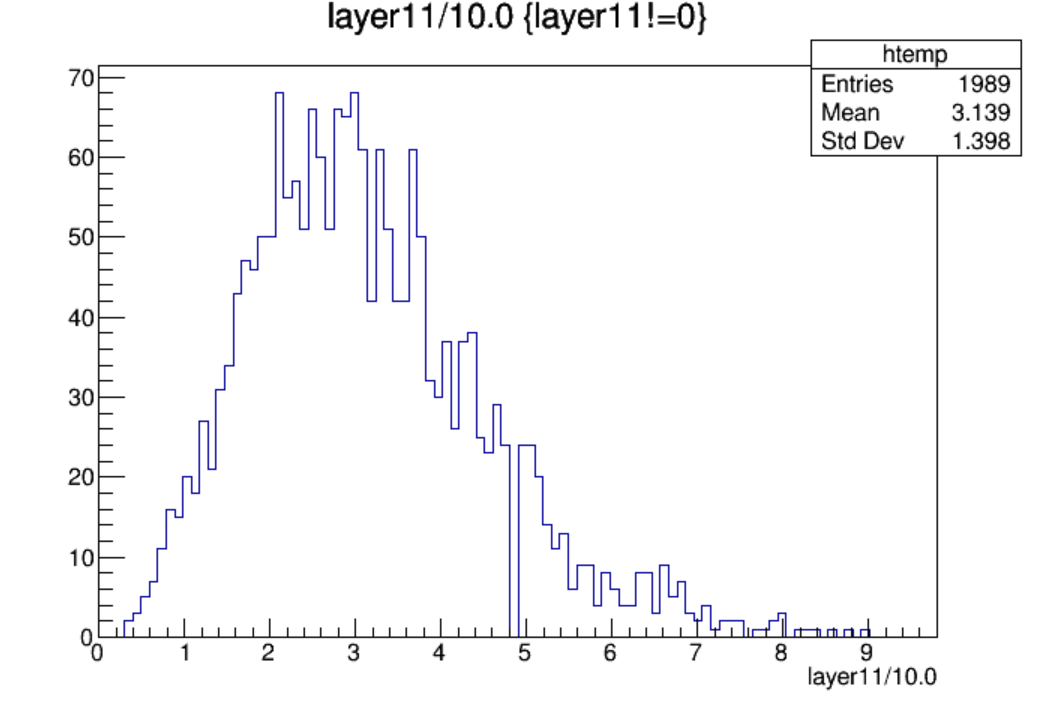 Hit Rate定义为：对应超层每秒钟着火的strip数/一层的表面积
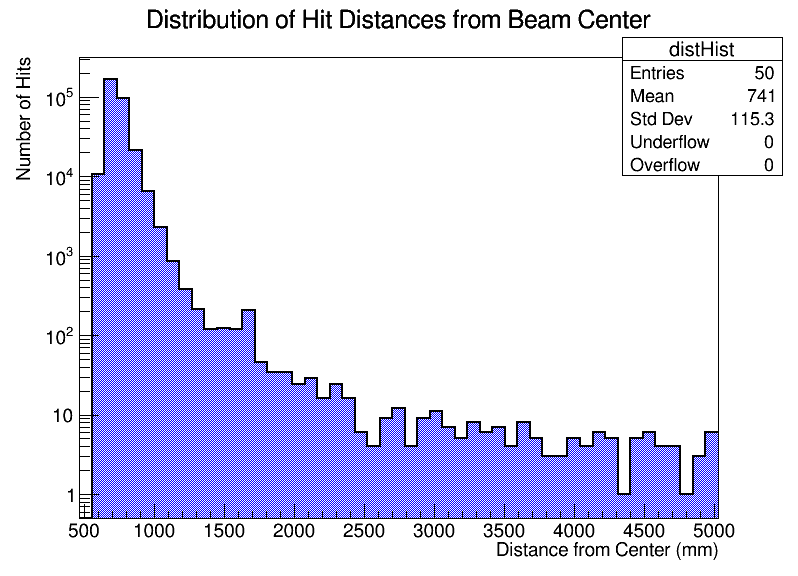 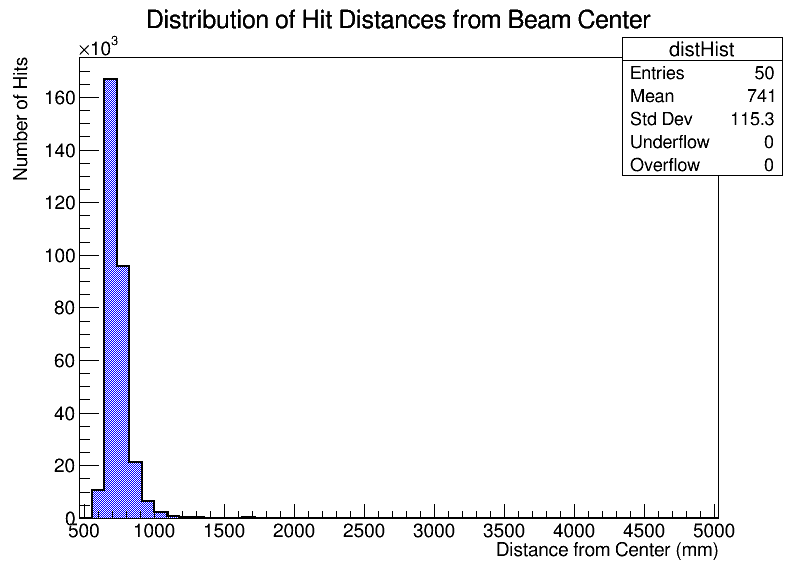 Total hits: 305819
Average distance: 741.78
Minimum distance: 554.44
Maximum distance: 5030.01
Low_Z, Whole_250317, endcap, 2000 files, 10BX:
Low_Z, Whole_250317, endcap, 10 files, 10BX:
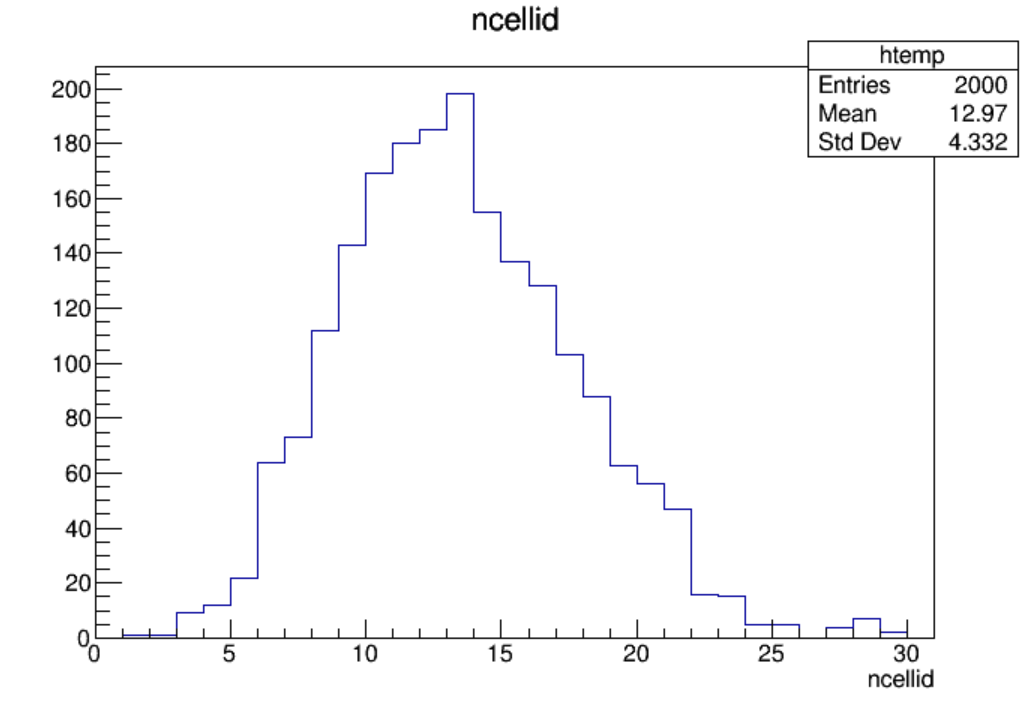 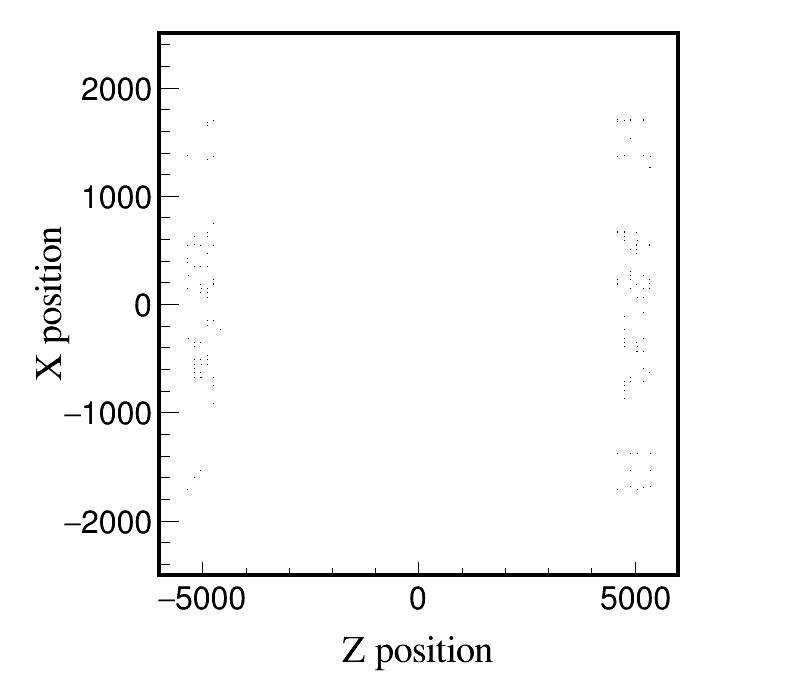 Distribution of ncellid
Max ncellid: 29
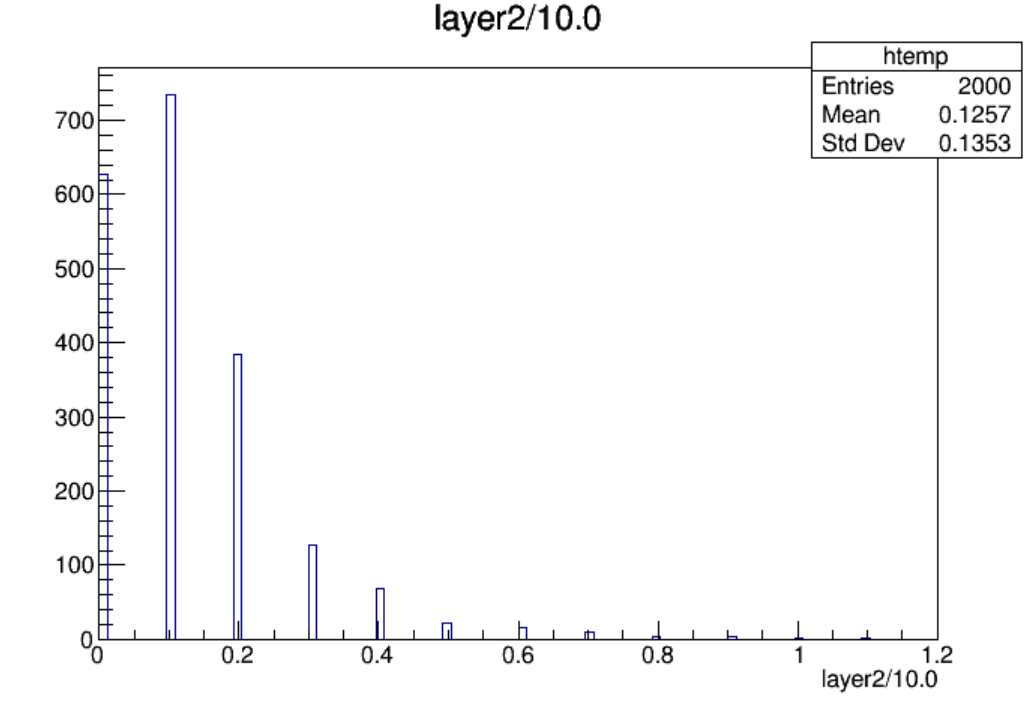 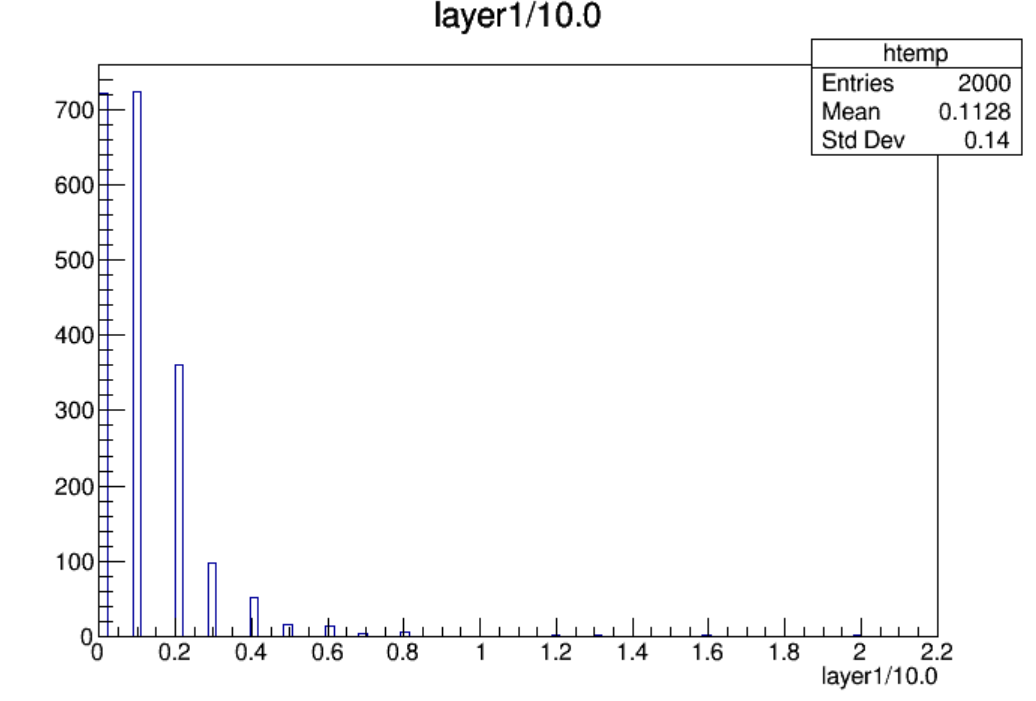 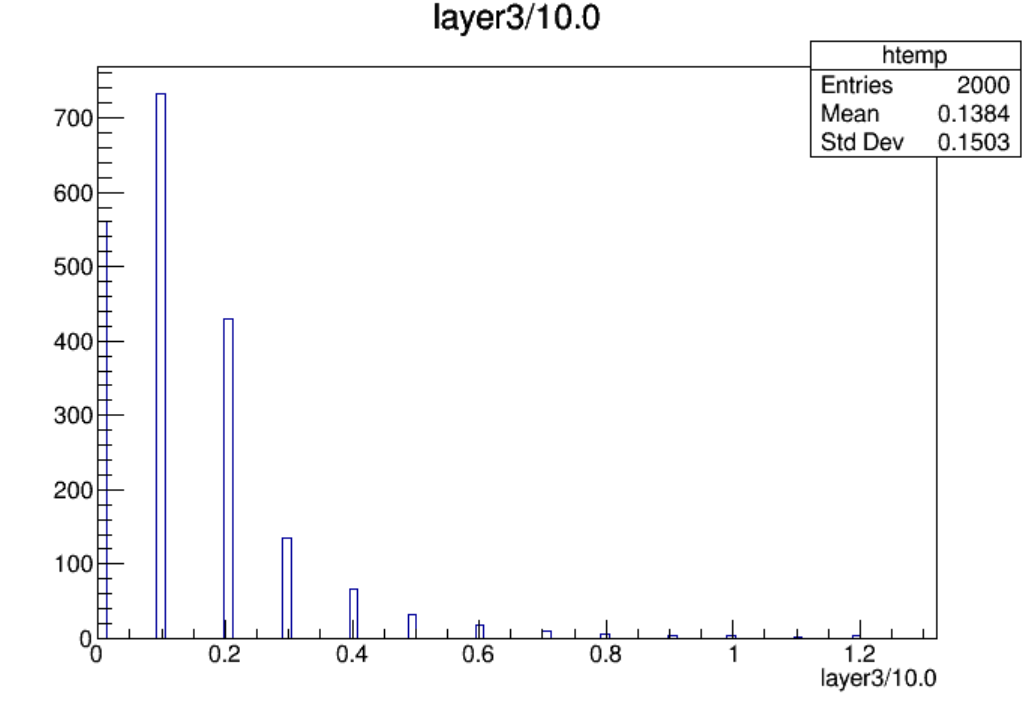 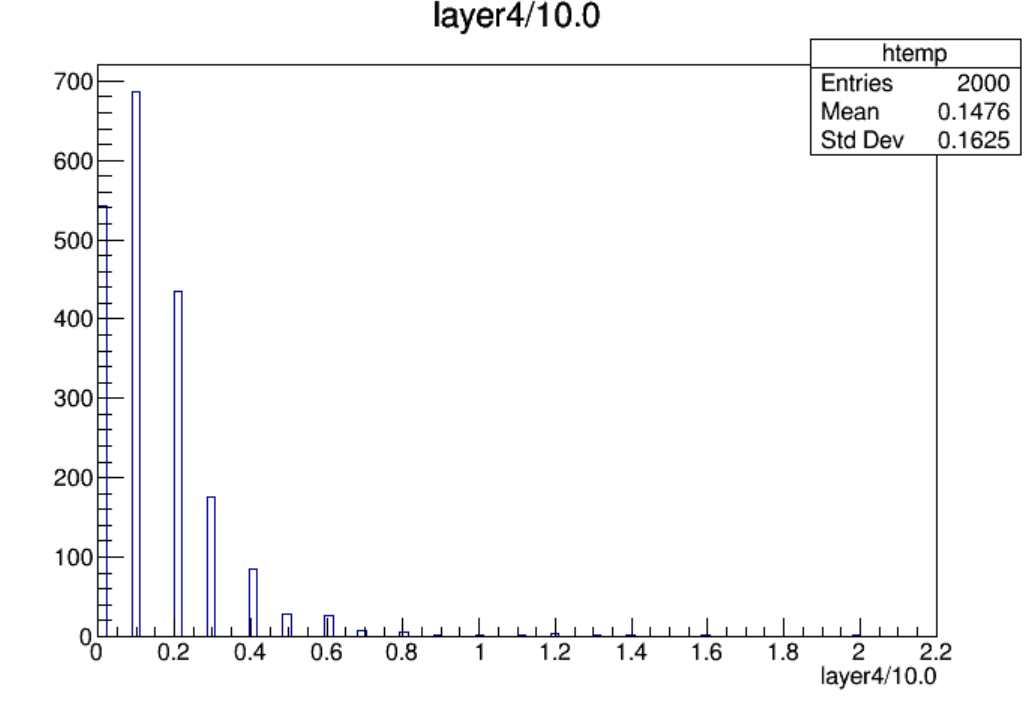 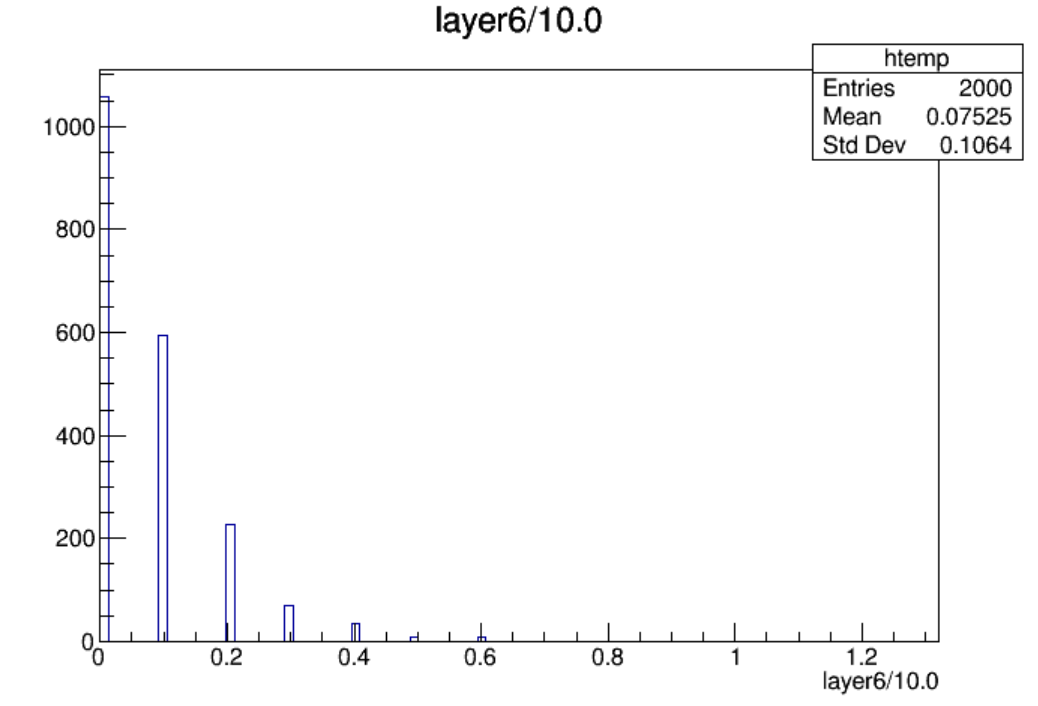 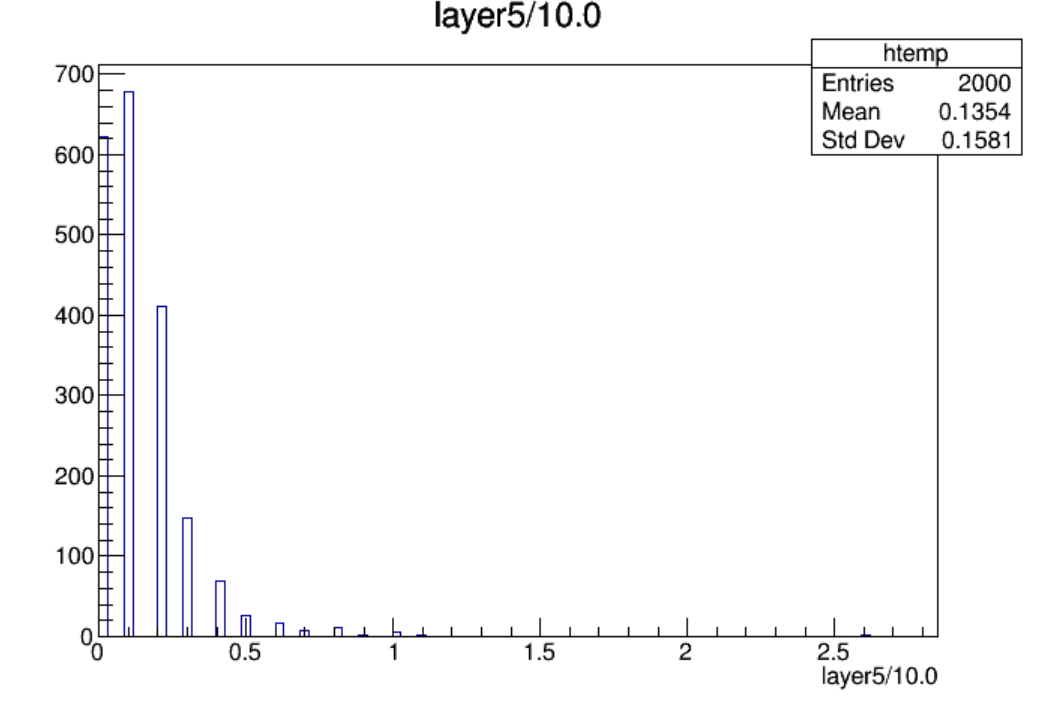 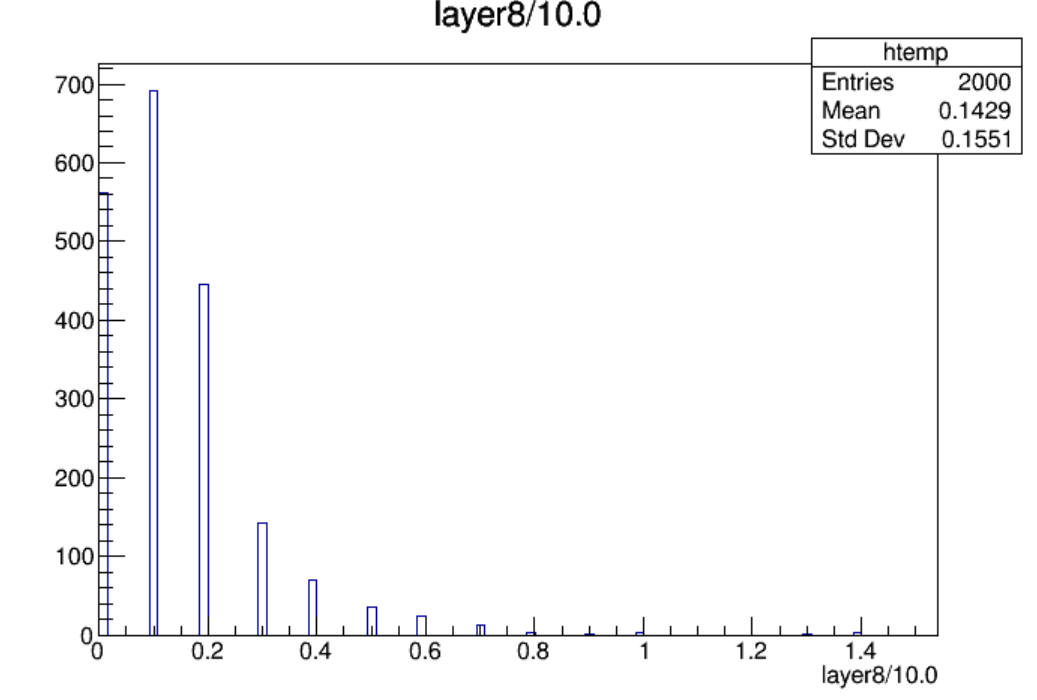 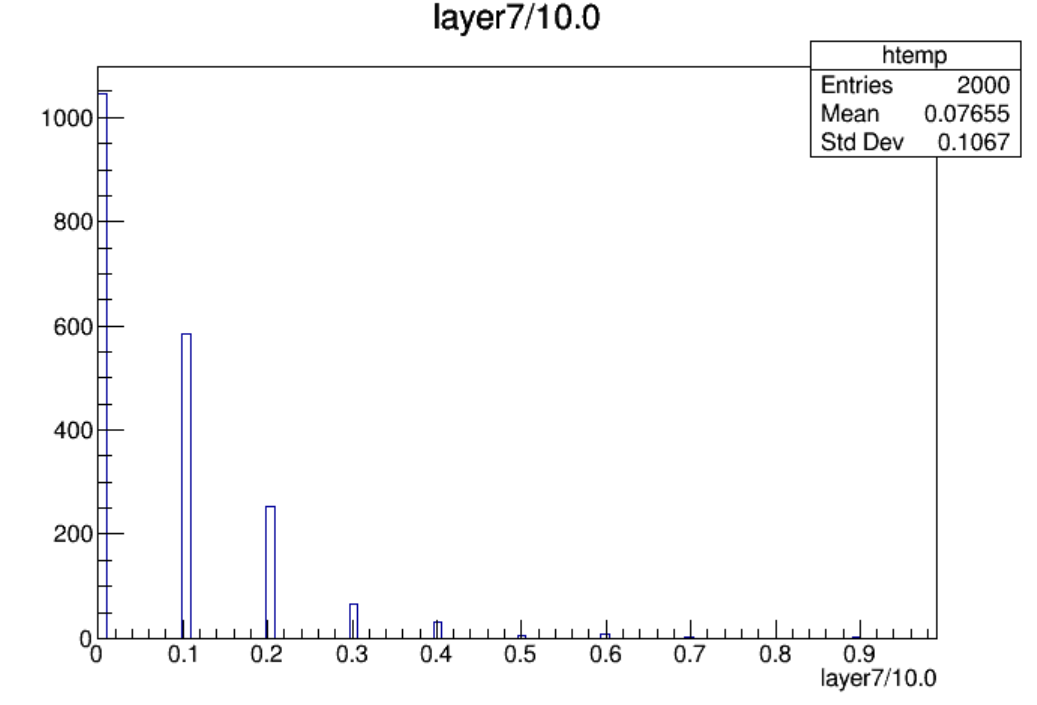 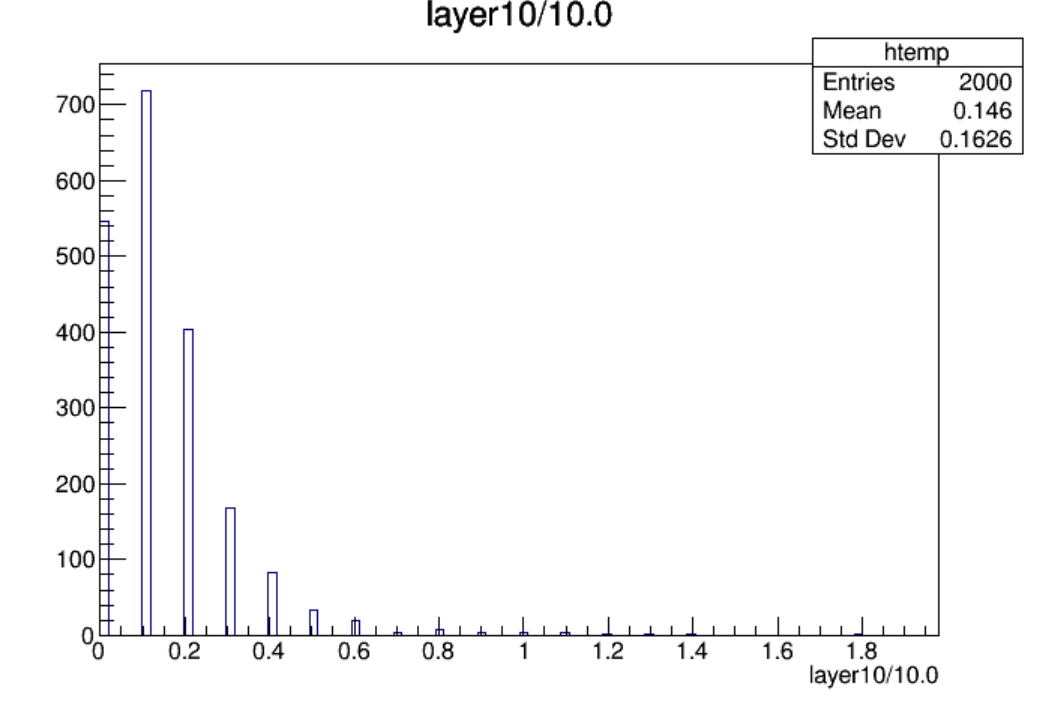 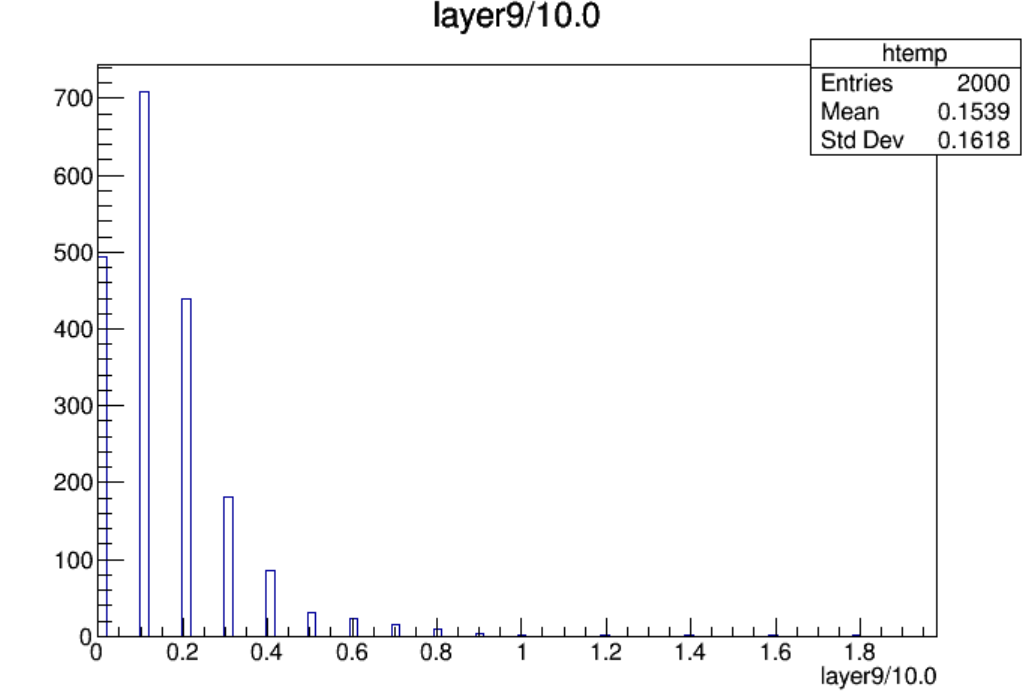 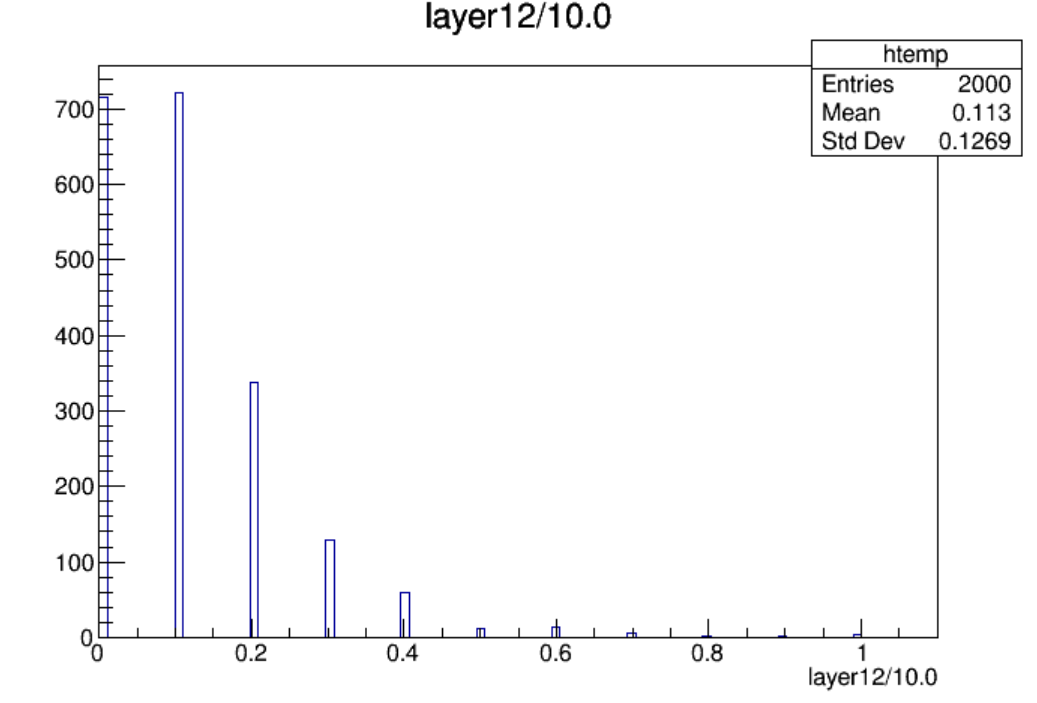 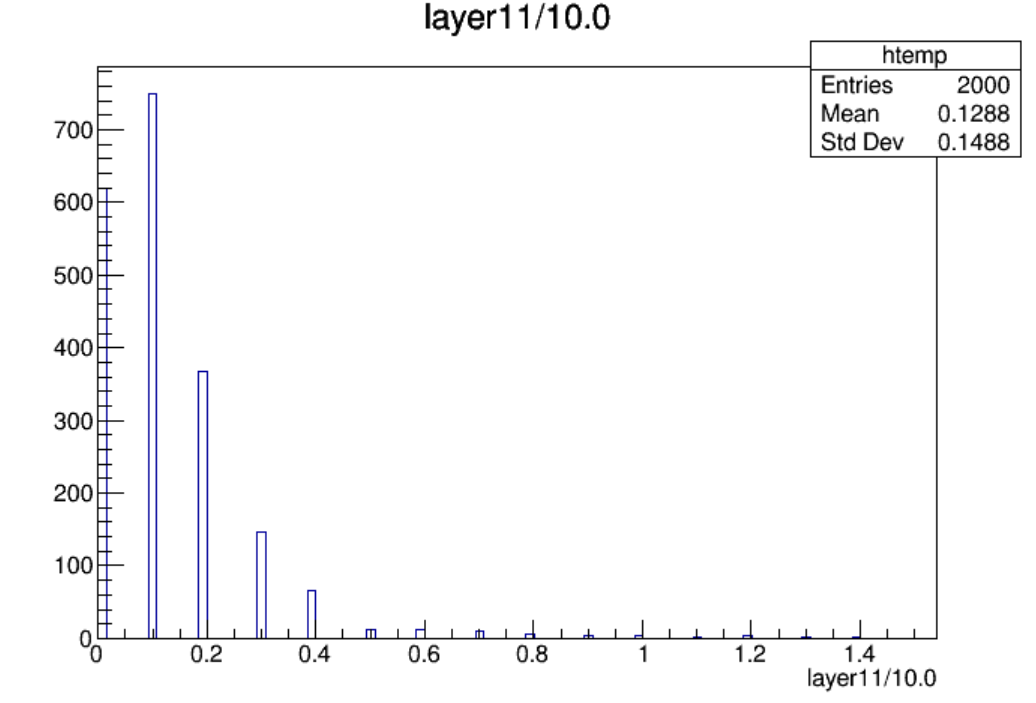 Hit Rate定义为：对应超层每秒钟着火的strip数/一层的表面积
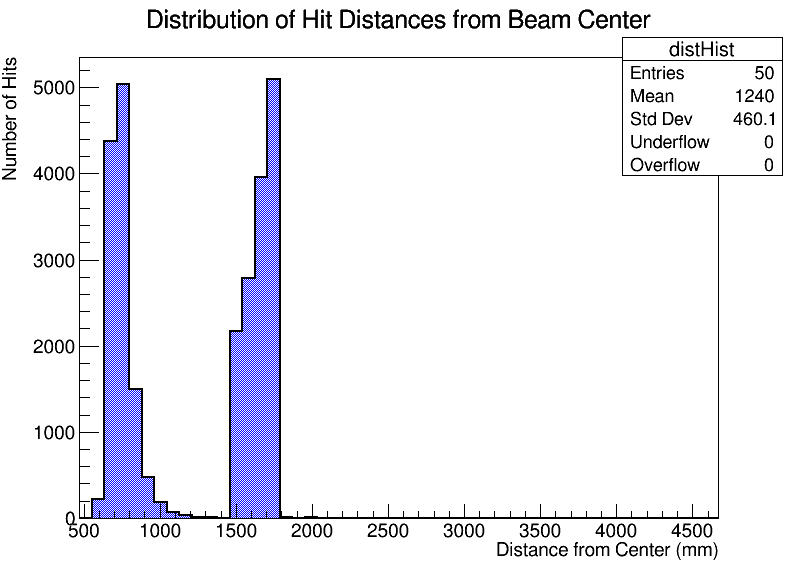 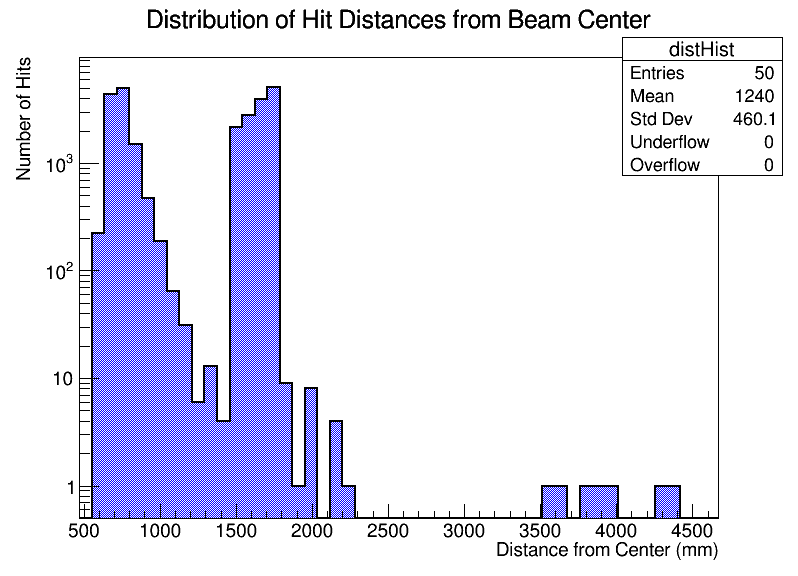 Total hits: 25946
Average distance: 1237.75
Minimum distance: 554.44
Maximum distance: 4666.82